Modèles économiques du numérique
Deux grands modèles

Vente à l’unité              vs.                 abonnement
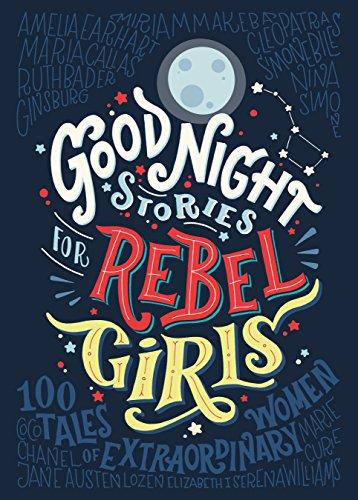 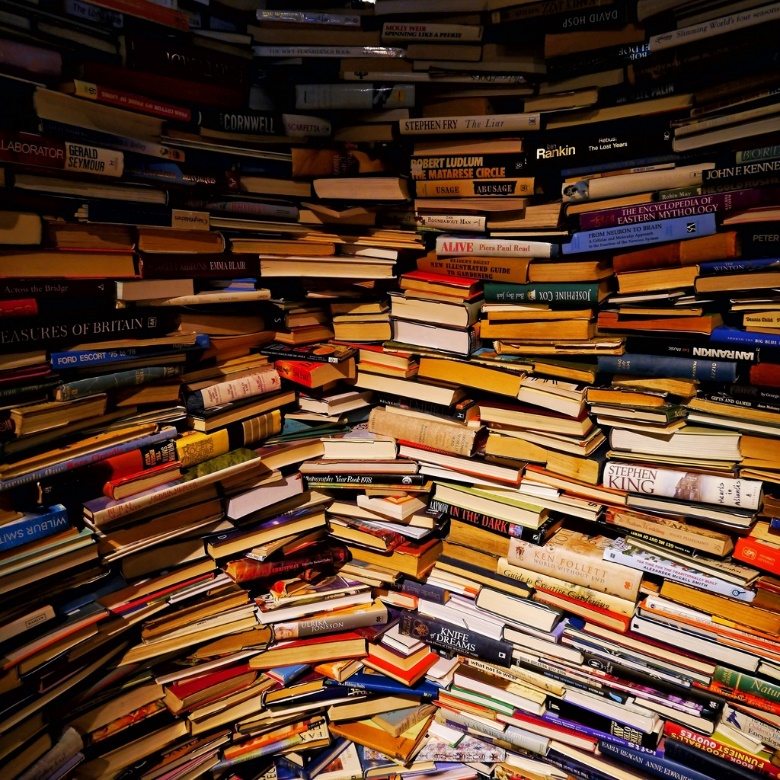 Distribution des modèles
En fonction des genres, différentes stratégies
Littérature scientifique
Roman
Bande dessinée
Livres jeunesse
Livres de voyage
Beaux livres
Etc.
Littérature scientifique
Basculement vers le numérique très tôt
Bases de données d’articles
Services supplémentaires

Domaine très rentable : 
profits as a percentage of revenue for commercial STM publishers in 2010 or early 2011
Springer Science: 33.9% 
John Wiley & Sons: 42%
Ex. : Elsevier’s annual reports
2002: £429m profit on £1295m revenue – 33.18%
2003: £467m profit on £1381m revenue – 33.82%
2004: £460m profit on £1363m revenue – 33.75%
2005: £449m profit on £1436m revenue – 31.25%
2006: £465m profit on £1521m revenue – 30.57%
2007: £477m profit on £1507m revenue – 31.65%
2008: £568m profit on £1700m revenue – 33.41%
2009: £693m profit on £1985m revenue – 34.91%
2010: £724m profit on £2026m revenue – 35.74%
2012: £768m profit on £2058m revenue – 37.3%

Source : http://svpow.com/2012/01/13/the-obscene-profits-of-commercial-scholarly-publishers/
Elsevier’s annual report 2017
Modèle économique
Abonnement par des institutions + marginalement, achat à l’unité

Problématique de l’accès ouvert (open access) et de la science ouverte
Roman
En francophonie : succès commercial mitigé

Vente principalement à l’unité : format PDF ou ePub

Genres rentables : littératures populaires
 SF, fantasy, roman d’amour
Éditeurs actifs en numérique
Bragelonne
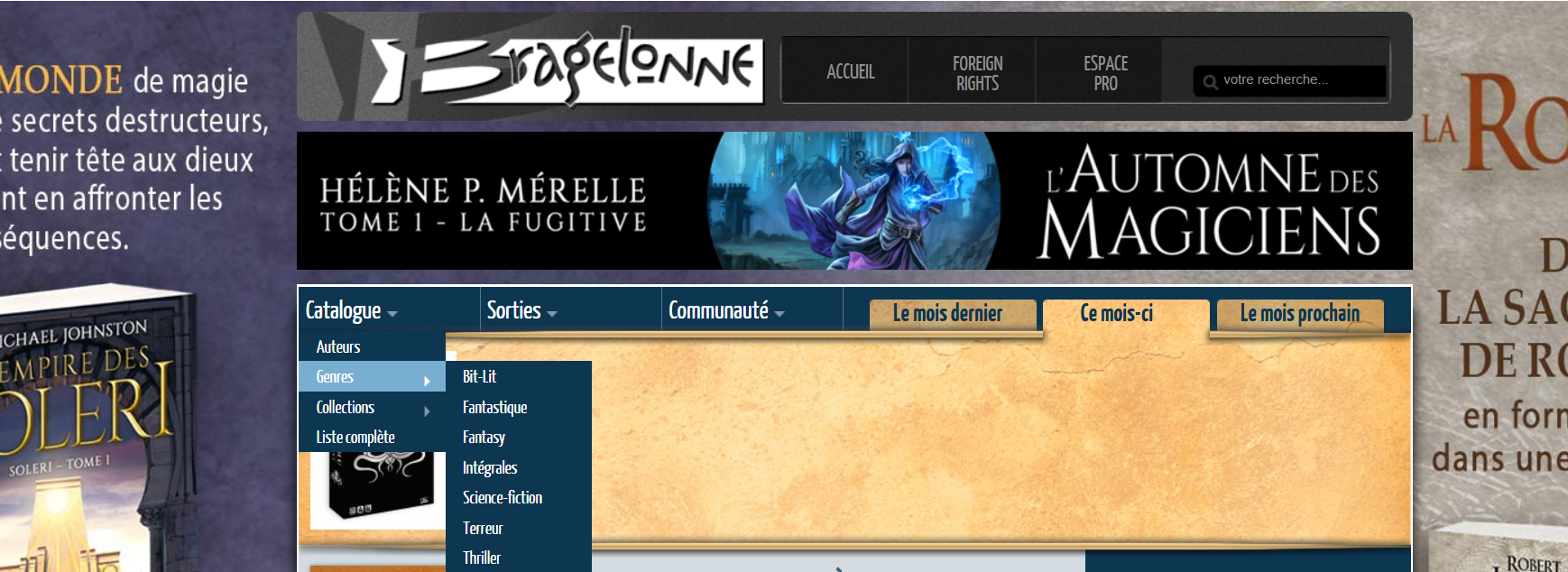 Éditeurs actifs en numérique
Harlequin
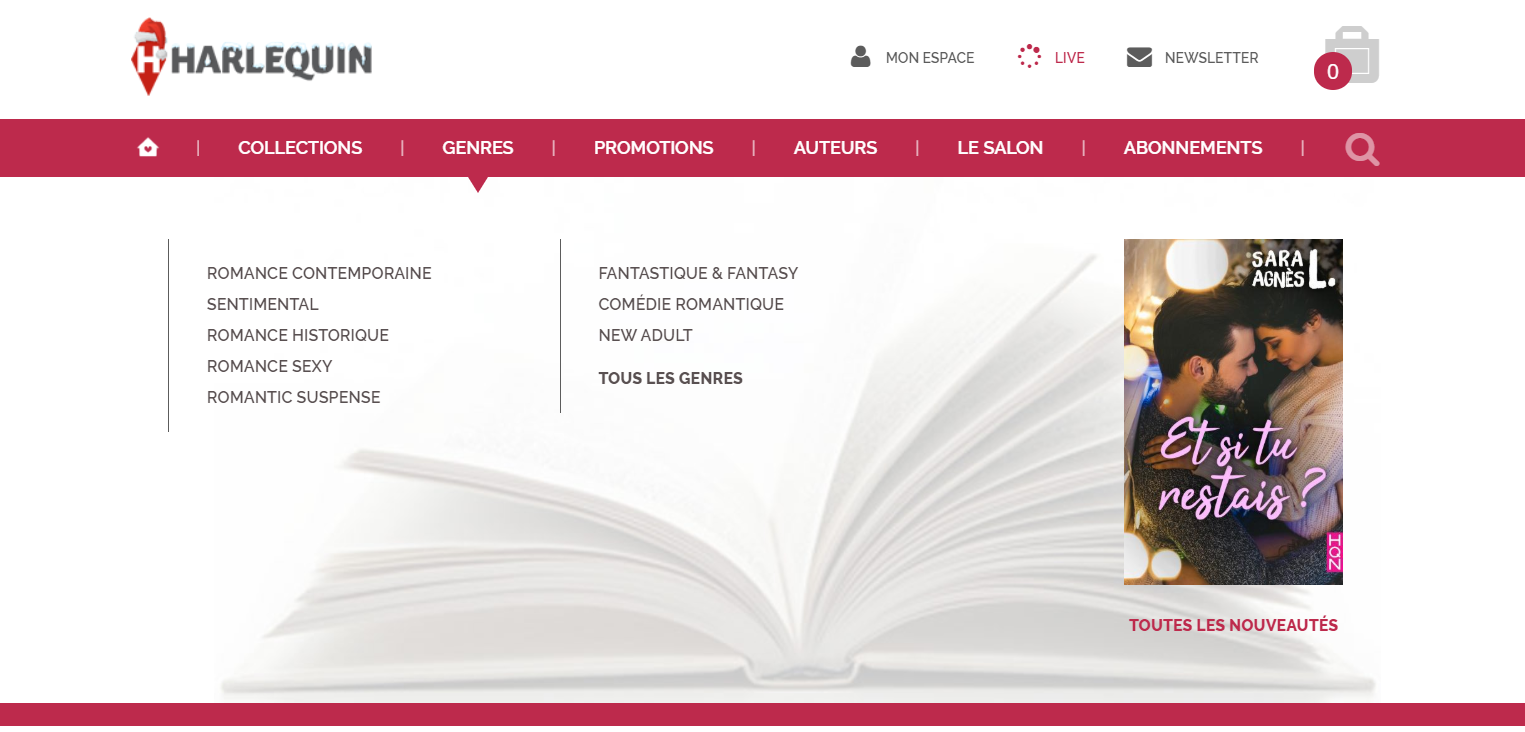 Éco-systèmes fermés
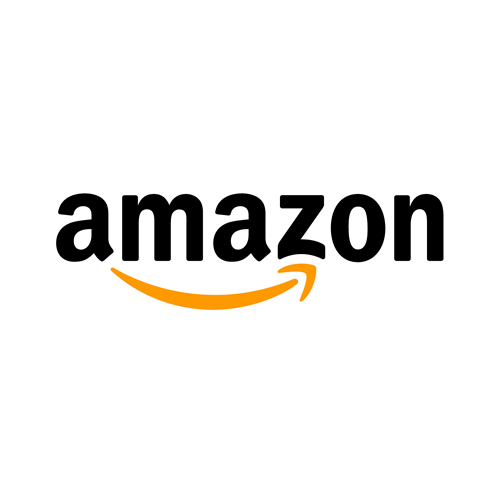 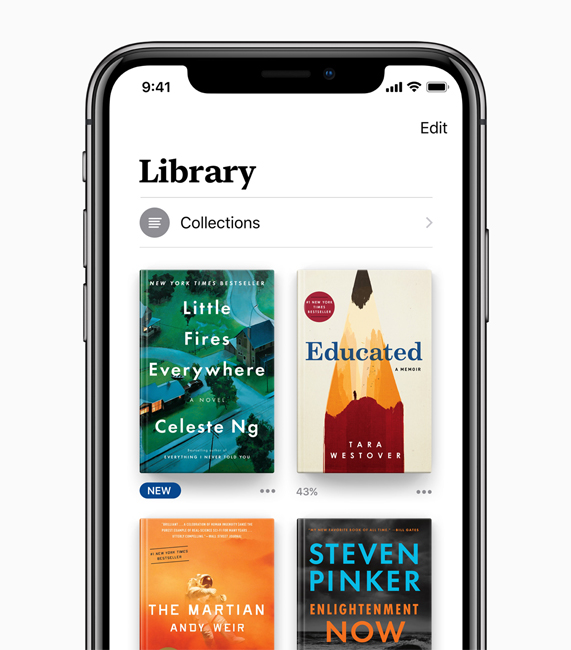 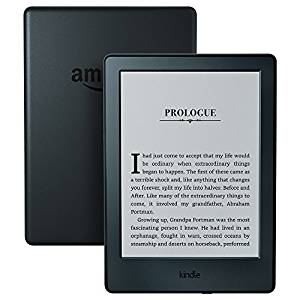 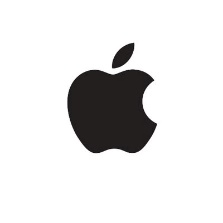 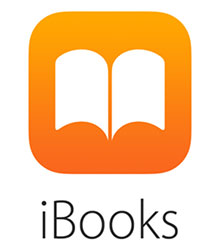 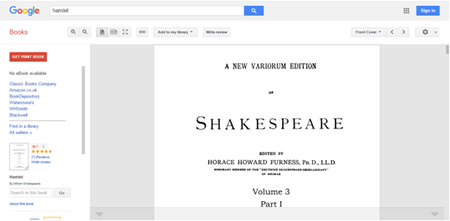 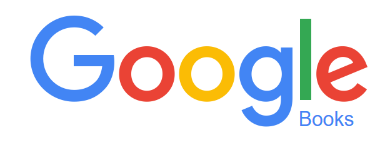 Bande dessinée
Terre d’expérimentation mais problème du modèle économique, comme pour la littérature jeunesse

Rétro-numérisation importante
Homothétique mais adapté

Vente à l’unité et à l’abonnement
Izneo
Comixology
Accès à la culture
Évolution du modèle d’accès aux œuvres

Abonnement + systèmes fermés = culture comme service

Vers la fin de l’achat d’œuvres à l’unité ?
Culture as service ?
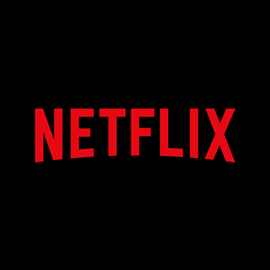 ?
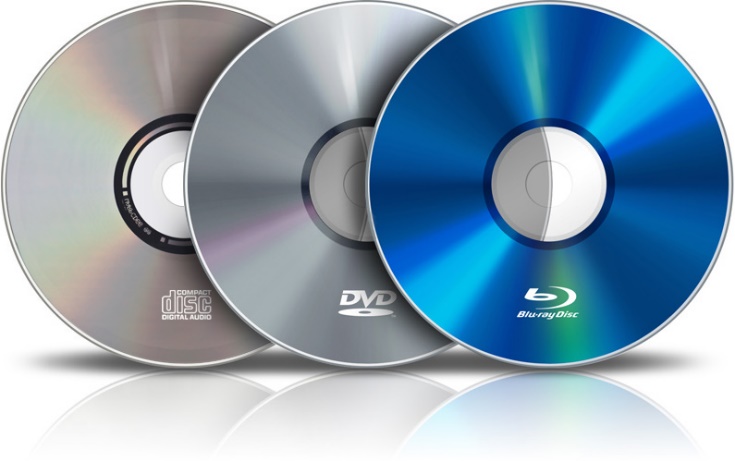 
Le livre audio
Du CD au MP3

Modèle économique qui lorgne du côté du service
Audible, abonnement mensuel
Le transmédia
Utilisation combinée de plusieurs médias pour développer des univers narratifs, chaque média employé développant un contenu différent
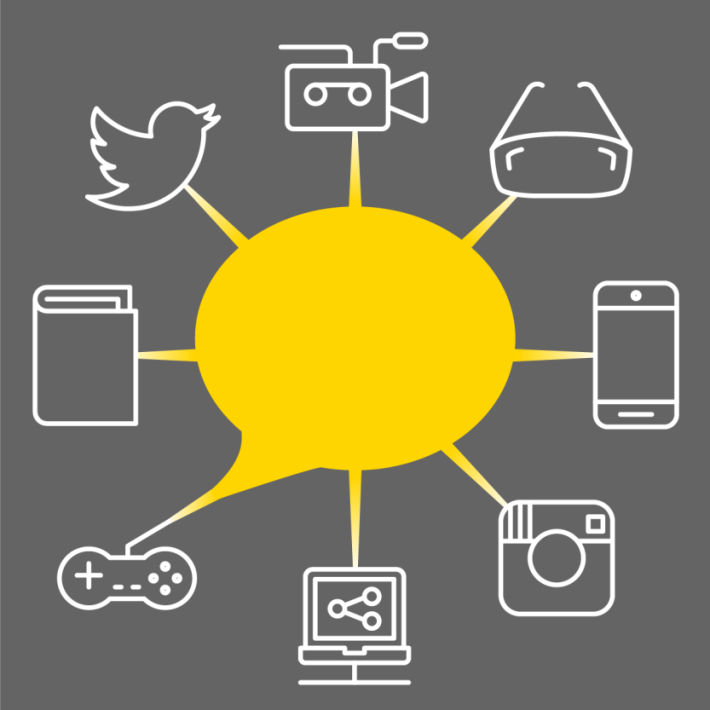 Crédits photo : Transmedia Storytelling: Narrative worlds, emerging technologies, and global audiences, Coursera, UNSW, https://www.coursera.org/learn/transmedia-storytelling
Au départ
Série
Pour voir d’autres couvertures : https://imgur.com/gallery/JCqvc
Logique d’adaptation
Produits dérivés
Apports narratifs multimédia
Apports narratifs multimedia
Développement de l’univers fictionnel
Hub de l’univers fictionnel
Élaboration progressive d’un univers fictionnel
cohérent et transmédiatique
Tension fondatrice
Tout univers fictionnel à succès est traversé par une tension fondatrice
Cohérence narrative vs. appropriation des fans
Cohérence narrative
Leland Chee, responsable de la cohérence narrative dans Star Wars
Appropriation
Fanfictions, machinima, etc.
Équilibre à trouver
Droit d’auteur
Liberté créative
Attente des fans


À qui appartiennent les mythes ?